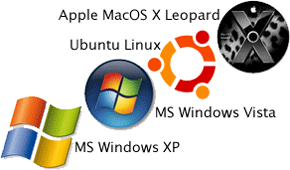 Операційна система
Визначення операційної системи
Операційна система – комплекс програм, які забезпечують взаємодію всіх апаратних і програмних складових комп’ютера між собою і взаємодію користувача і комп’ютера.
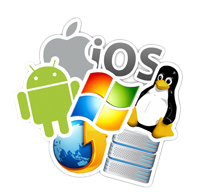 Функції Операційної системи:
Керування роботою пристроїв комп’ютера та обмін даними між ними
Зберігання даних в оперативній пам’яті та зовнішніх носіях
Виконання інших програм
Розподіл ресурсів комп’ютера між окремими програмами, які працюють одночасно.
Організація обміну даними між користувачем і комп’ютером.
Структура операційної системи:
Базова система введення/виведення
Базова система введення/виведення (BIOS) – незалежний від конкретної операційної системи набір базових команд, які використовуються для забезпечення обміну даними між пристроями
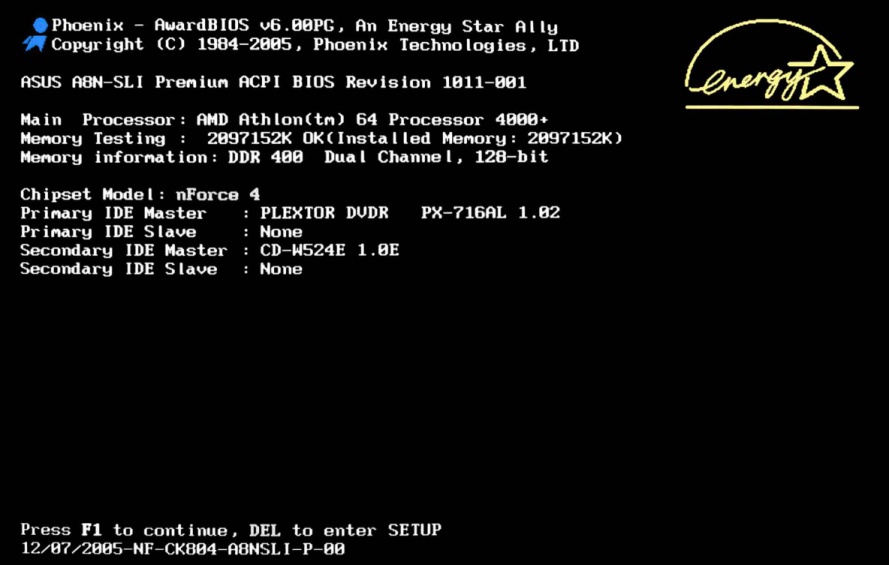 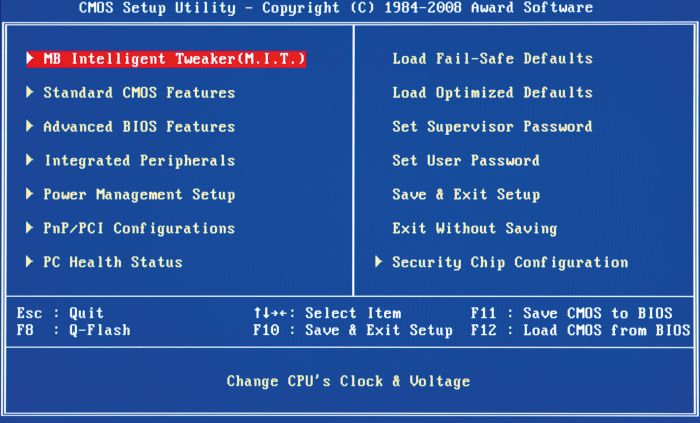 Ядро операційної системи
Ядро операційної системи – набір програм, які організовують виконання команд, розподіляють ресурси між пристроями  і програмами, надають розширені мржливості по керуванню пристроями комп’ютера
Файлова система
Файлова система -  структура збереження даних на зовнішніх носіях і сукупність програм, які забезпечують роботу з цією структурою. Як правило операційна система може працювати з кількома  файловими системами
Переваги NTFS:
Ведеться запис власників файлів
Перевіряються права користувача на виконання операцій над кожним файлом
Можливість створення миттєвої копії файлової системи
Ведеться журнал змін
Драйвери пристроїв
Драйвери пристроїв – програми, які забезпечують обмін даними між операційною системою і конкретною моделлю пристрою
Кожна модель будь-якого пристрою має власний набір драйверів для різноманітних операційних систем. Відповідний драйвер має бути інстальований у системі до першого використання пристрою. Зазвичай набір драйверів постачається на оптичному диску разом із пристроєм або доступний для завантаження на спеціальних сайтах в Інтернеті.
Інтерфейс користувача
Інтерфейс користувача – сукупність засобів, які забезпечують обмін даними між користувачем  і ОС.
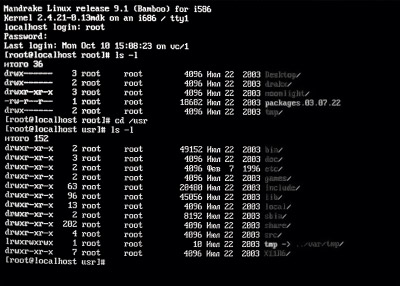 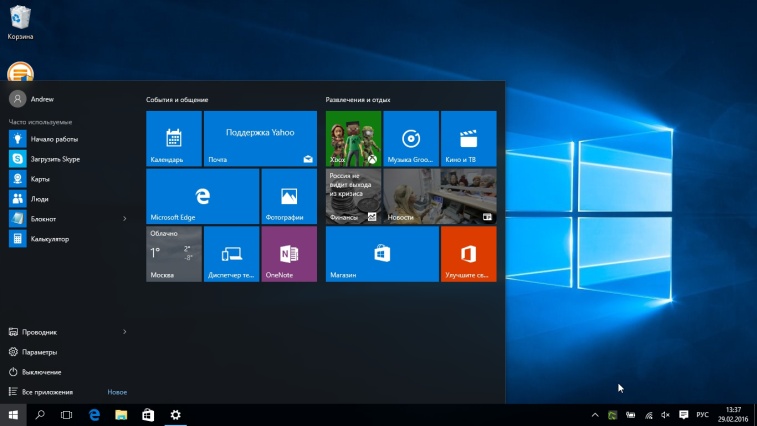 Класифікація операційних систем
Утіліти
Операційна система містить також сервісні програми, або утіліти. 
Ці програми дозволяють обслуговувати диски, виконувати операції з файлами (архівувати, стискати, робити резервні копії), працювати в комп’ютерних мережах тощо.
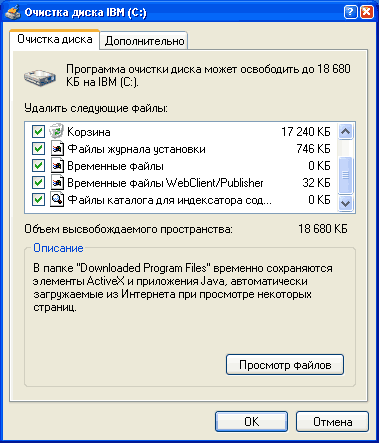 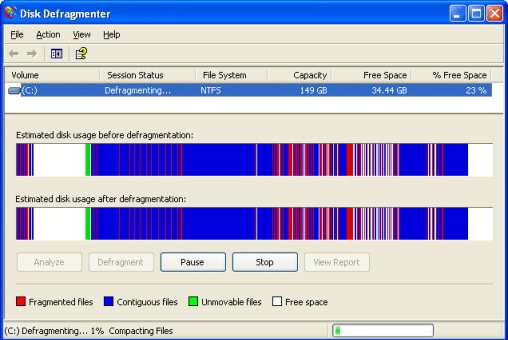 Довідкова система
Для зручності коритсувача до складу операційної системи зазвичай входить і довідкова система. Вона призначена для оперативного отримання необхідної інформації про функціонування як операційної системи в цілому, так і про роботу її окремих модулів.
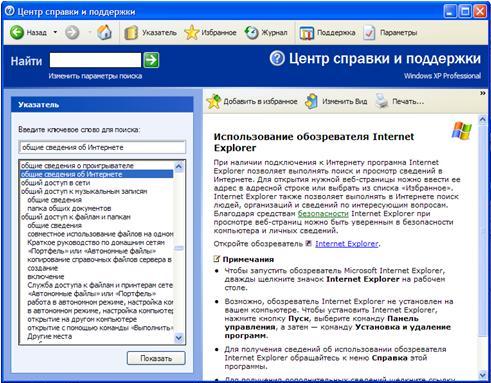 Завантаження операційної системи
Комп’ютери без ос
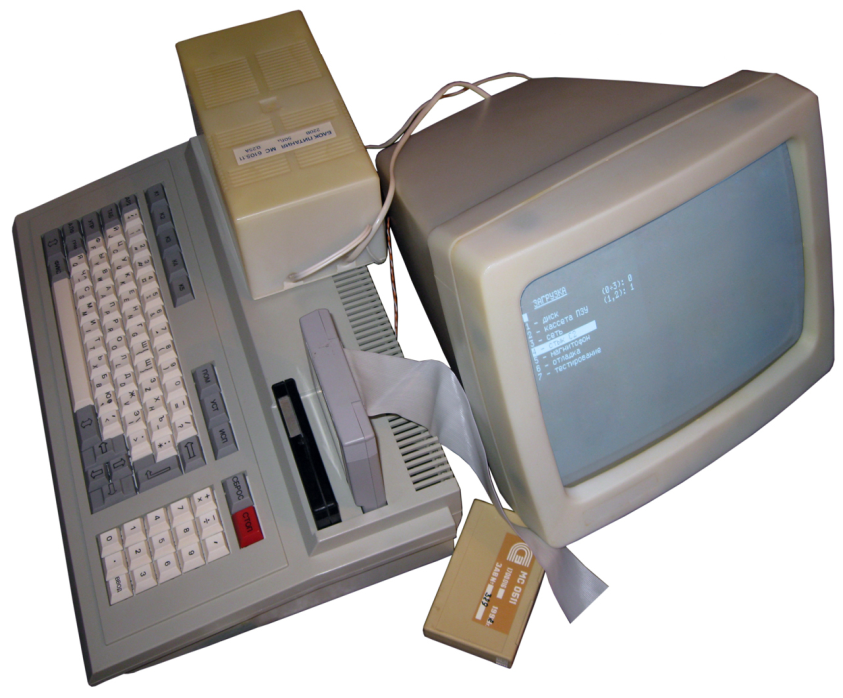 Перші персональні комп’ютери не мали операційних систем і були подібні до сучасних ігрових приставок. При вмиканні комп’ютера в мережу процесор звертався до постійної пам’яті (ПЗП), в якому була записана програма підтримки нескладної мови програмування.
Перші дискові оС
Серйозна необхідність в операційних системах виникла, коли до персональних комп’ютерів стали підключати дисководи. 
Тому команди завантаження стали дуже складними. Необхідно було вказувати номер доріжки і номер сектора, в якому знаходиться те, що треба завантажити. Наприклад, команда типу: LOAD *d* 29:37, 31:14 
Була написана програма, яка перекладала назви програм і файлів в номери доріжок і секторів. Людина могла завантажувати те, що їй потрібно, використовуючи тільки назви. Ця програма і стала дисковою операційною системою.
Неграфічні операційні системи
В подальшому операційні системи развивалися паралельно з апаратним забезпеченням. В них ввели засоби для розбивки дисків на каталоги і засоби для обслуговування каталогів. Так на дисках з’явилась файлова структура, а операційна система взяла на себе її створення і обслуговування.
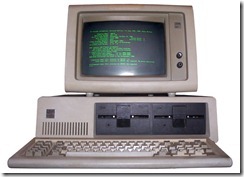 Програми-оболонки
МS-DOS  — неграфічна операційна система, яка використовує інтерфейс командного рядка. Тому виникла необхідність в новому посереднику — тоді з’явились так звані програми-оболонки. Оболонка — це програма, яка запускається під керуванням операційної системи і допомагає людині працювати з цією операційною системою.
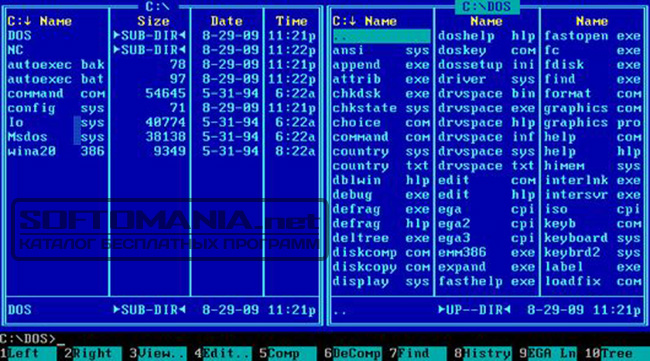 Графічні оболонки
Коли повстало питання про використання IВМ РС в якості домашнього комп’ютера, виникла гостра необхідність в графічній операційній системі, яка наглядно виводить інформацію на екран і якою можна управляти з допомогою миші. 
Роботи над графічною операційною системою для IВМ РС в компанії Microsoft  розпочались ще в 1981 р. Було створено декілька графічних оболонок Windows 1.0, Windows 2.0, Windows 3.0, Windows 3.1, , Windows 3.11.
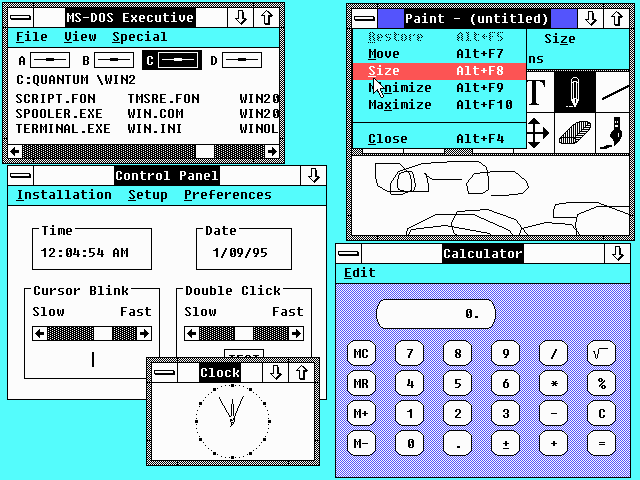 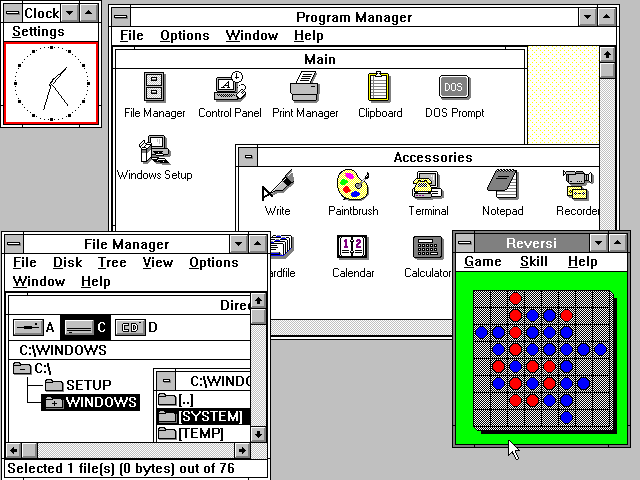 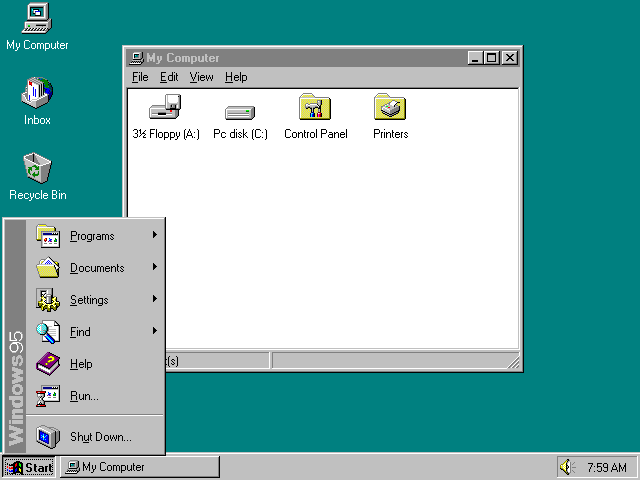 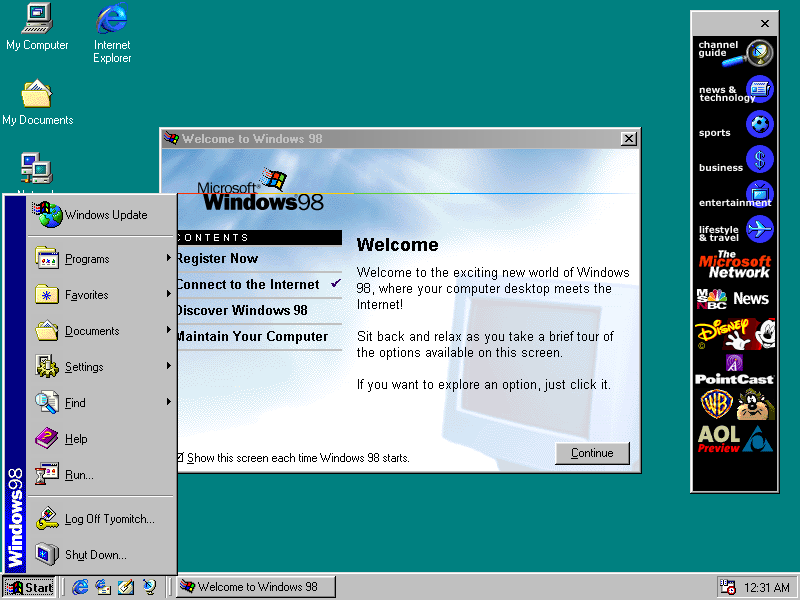 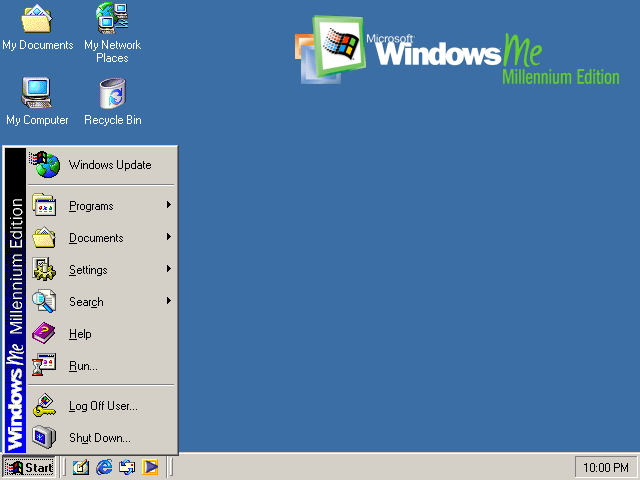 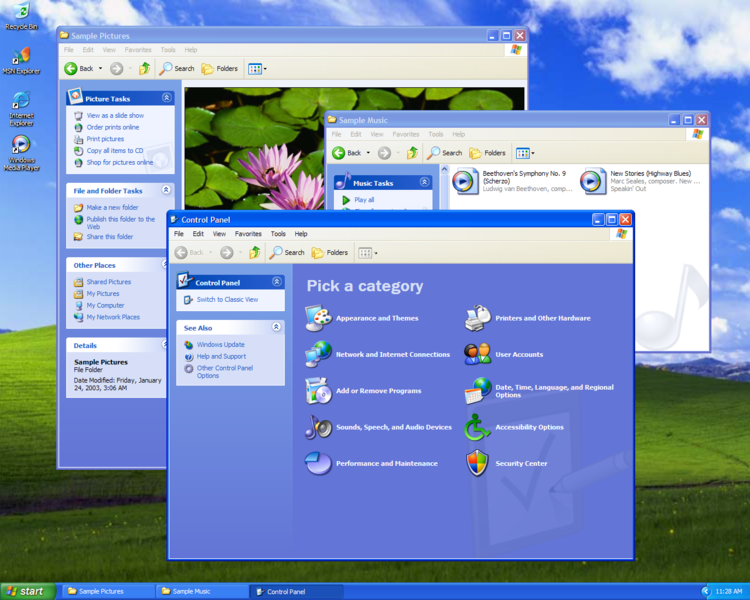 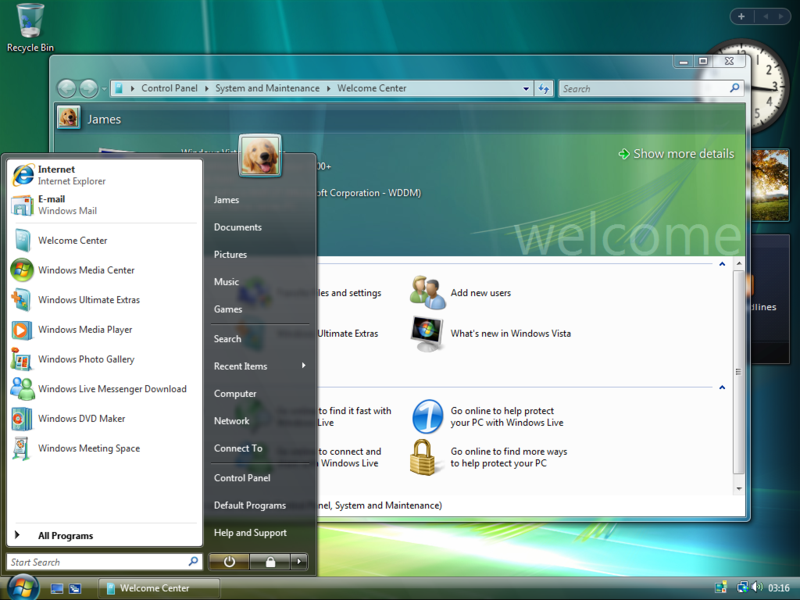